Barcelona meeting 

23rd November 2022
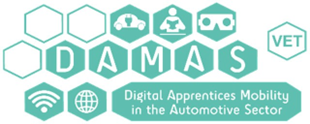 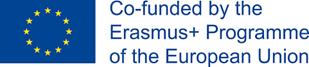 CATALONIA
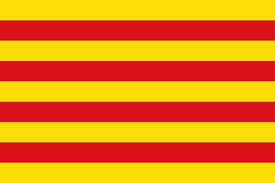 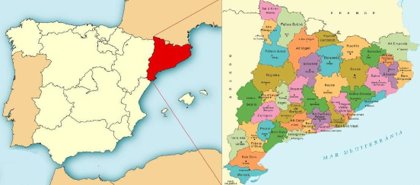 Languages: 
Catalan
Spanish 
Aranese

7.767.000 M Habitants
Catalonia Natural Landscapes
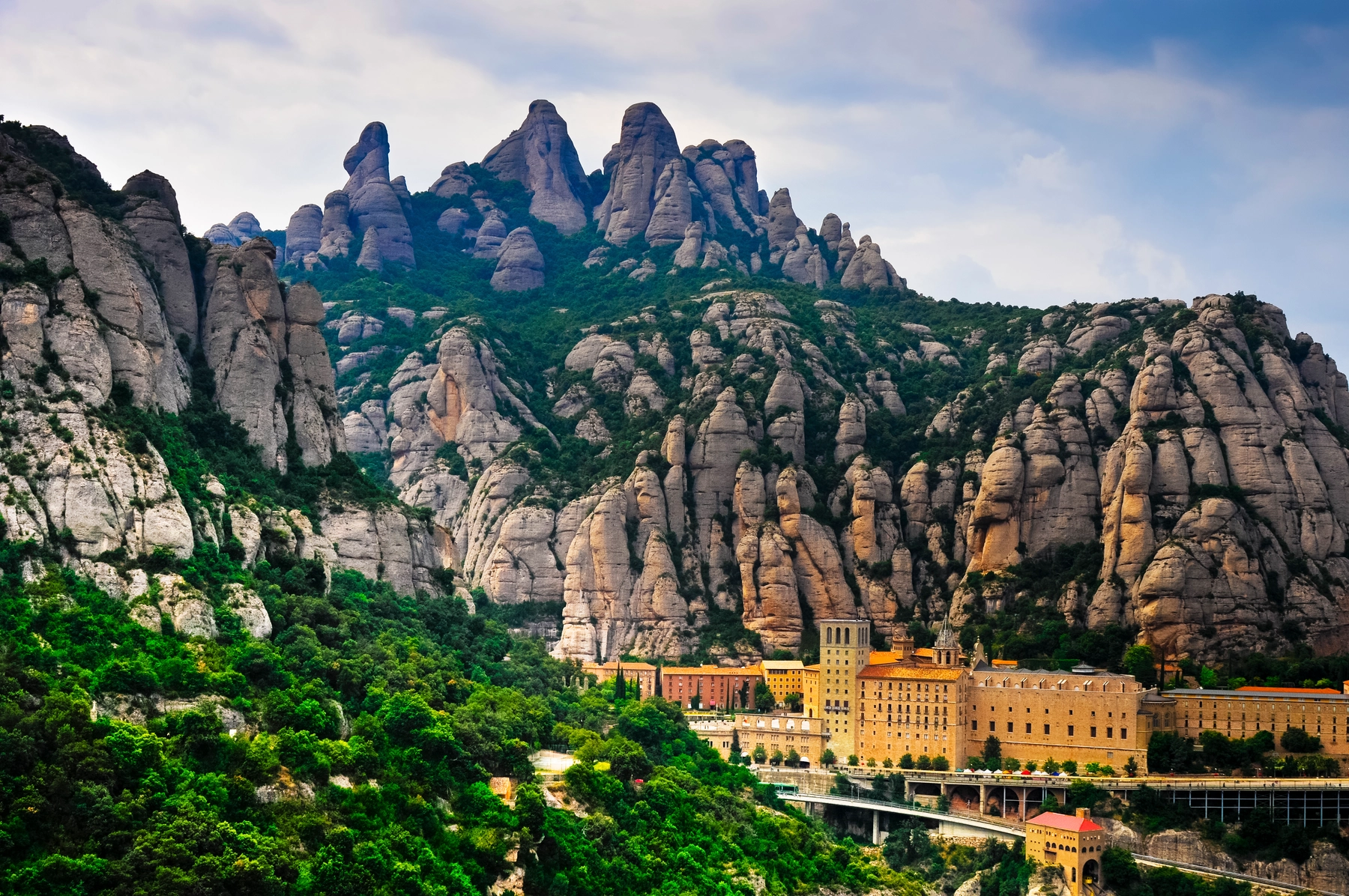 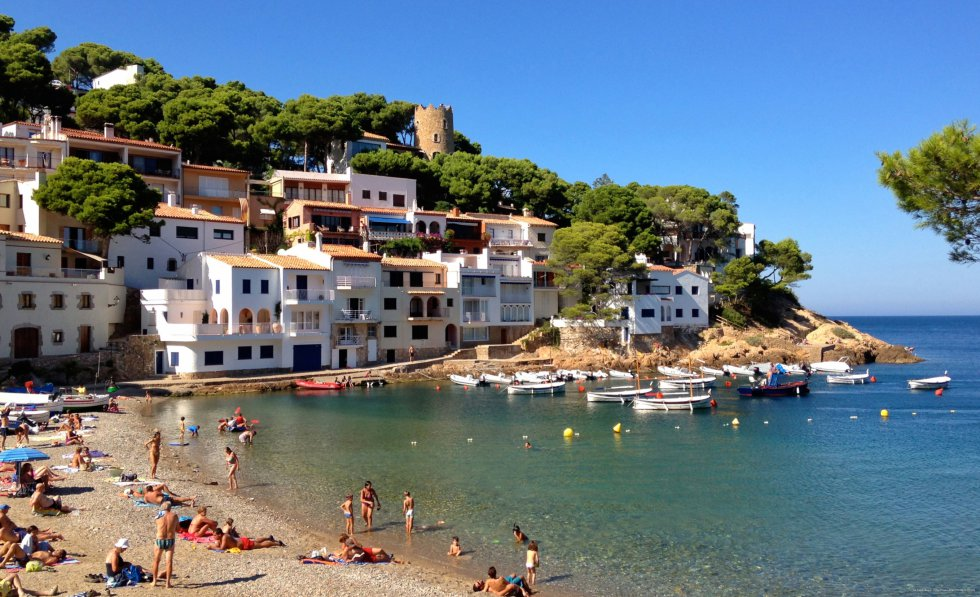 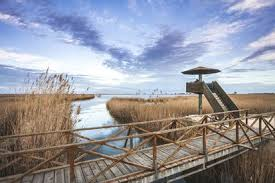 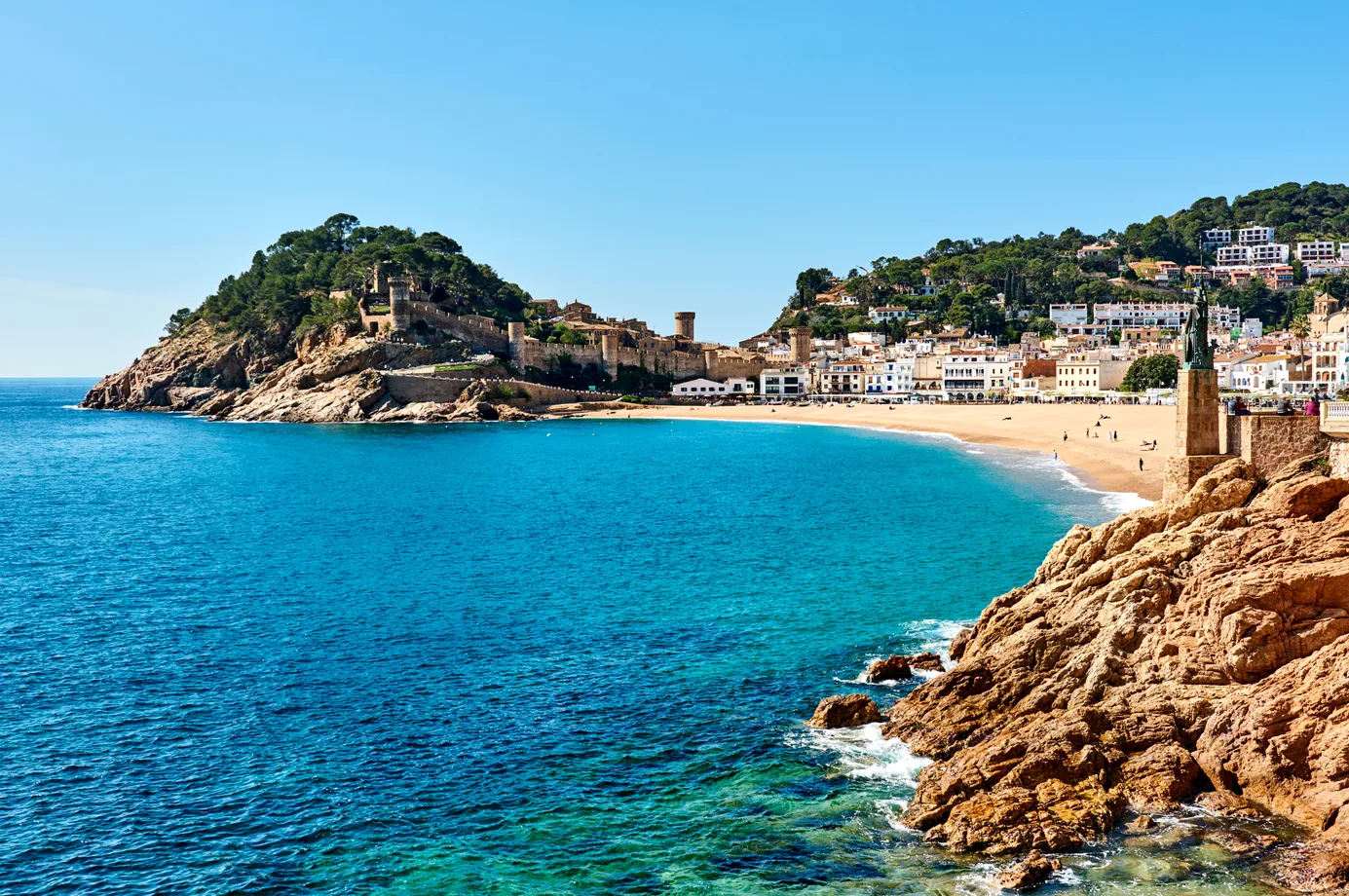 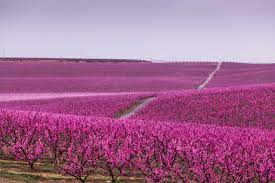 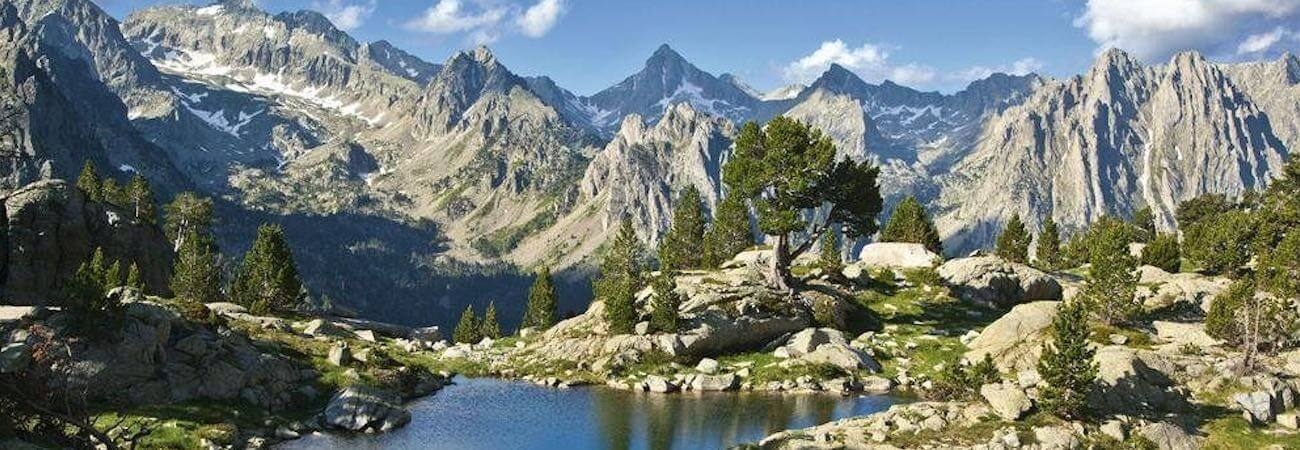 Catalonia history and heritage
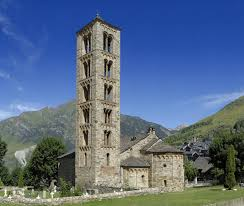 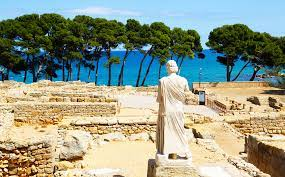 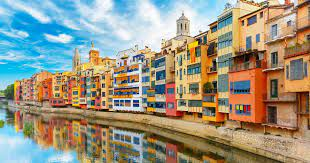 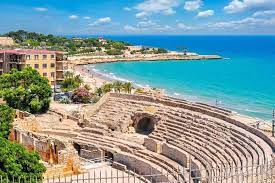 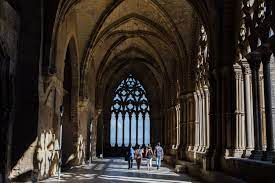 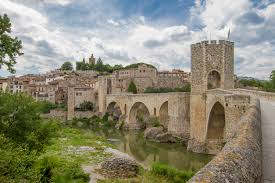 Barcelona City
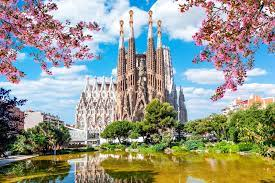 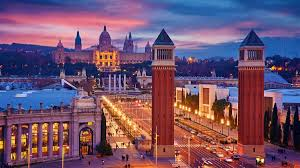 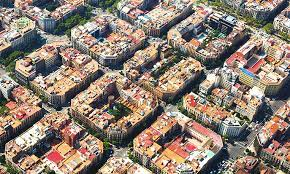 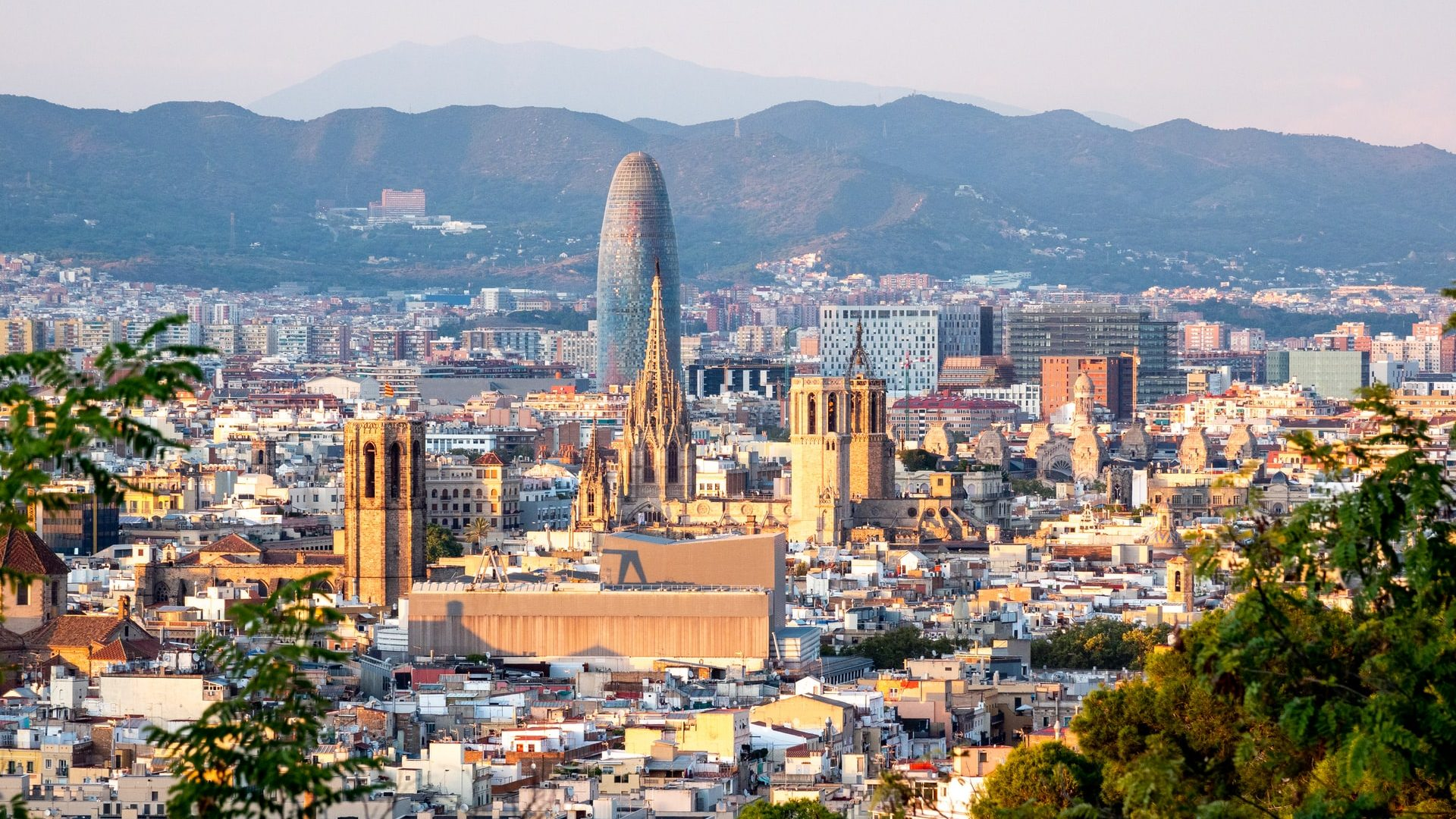 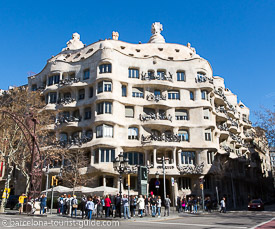 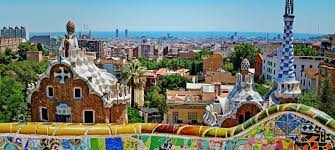 Catalonia. Gastronomy
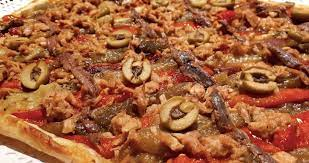 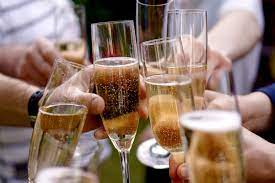 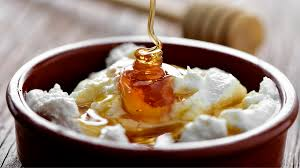 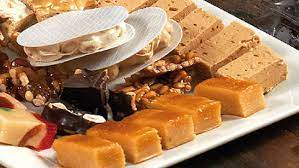 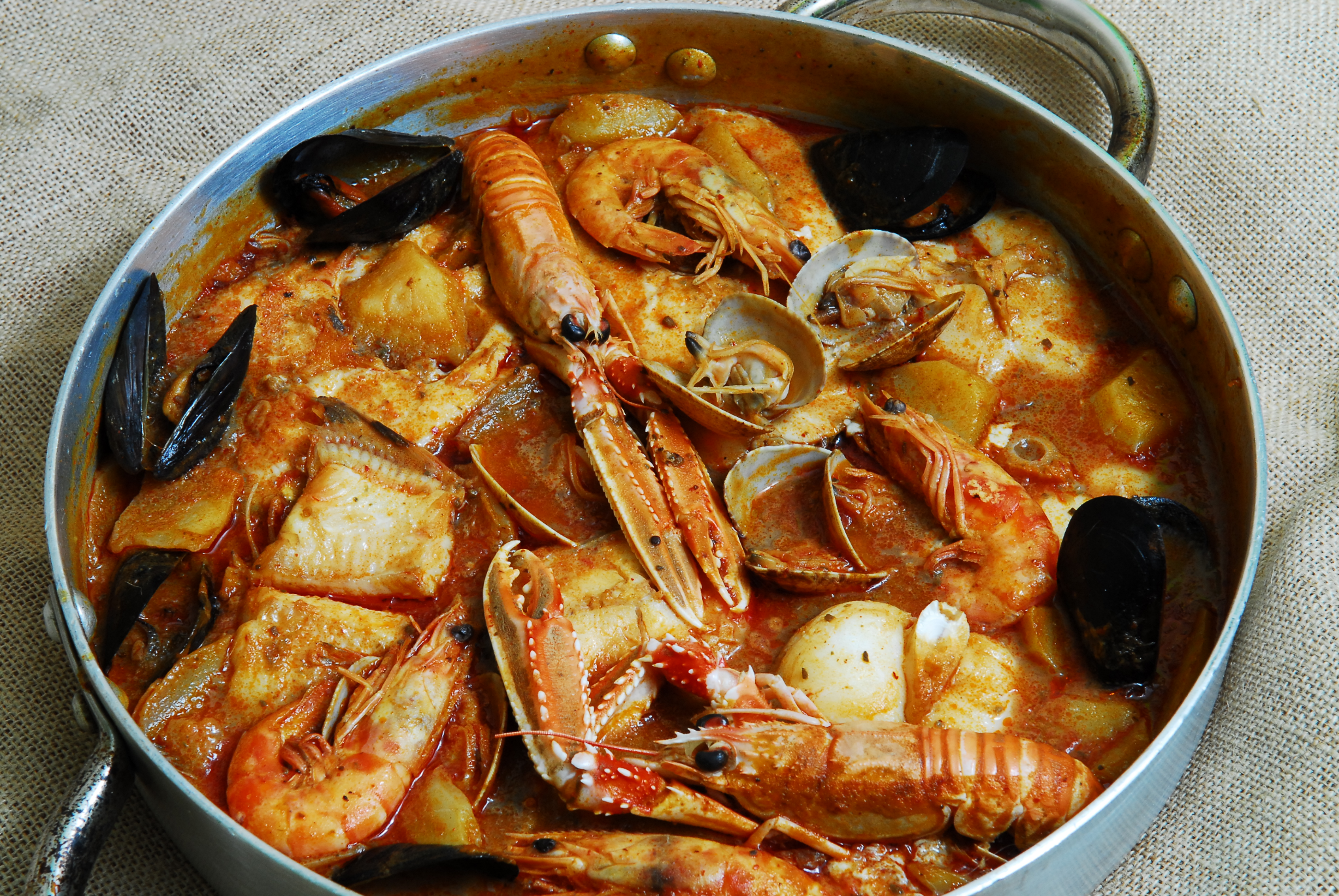 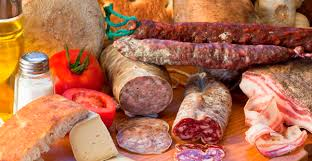 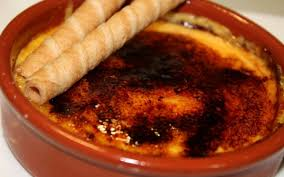 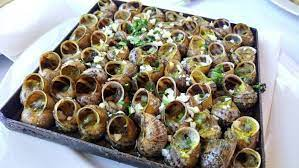 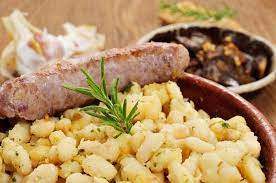 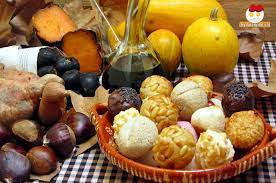 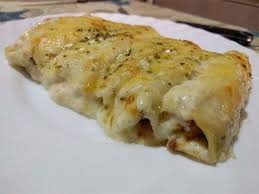 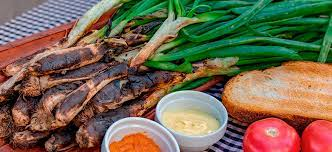 CATALONIA TRADITIONS
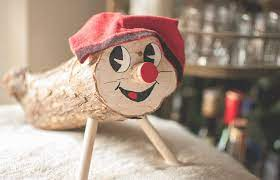 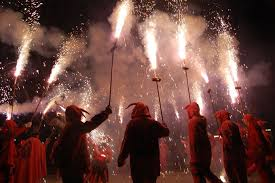 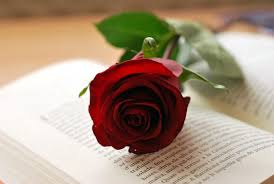 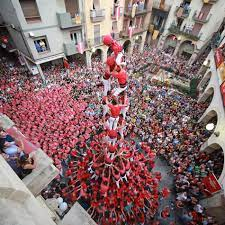 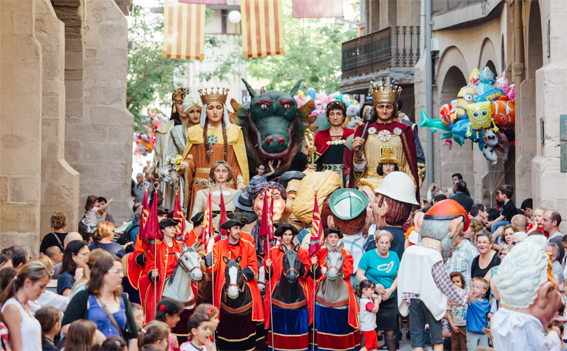 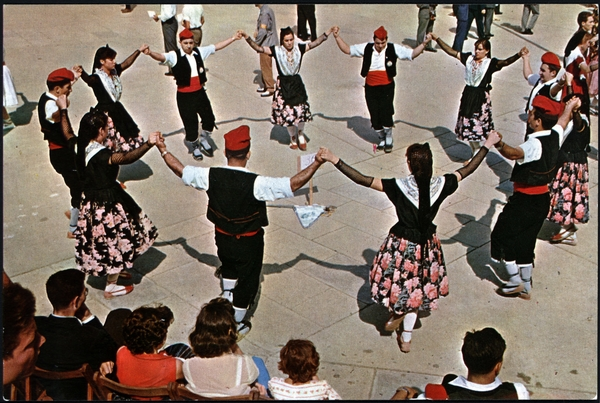 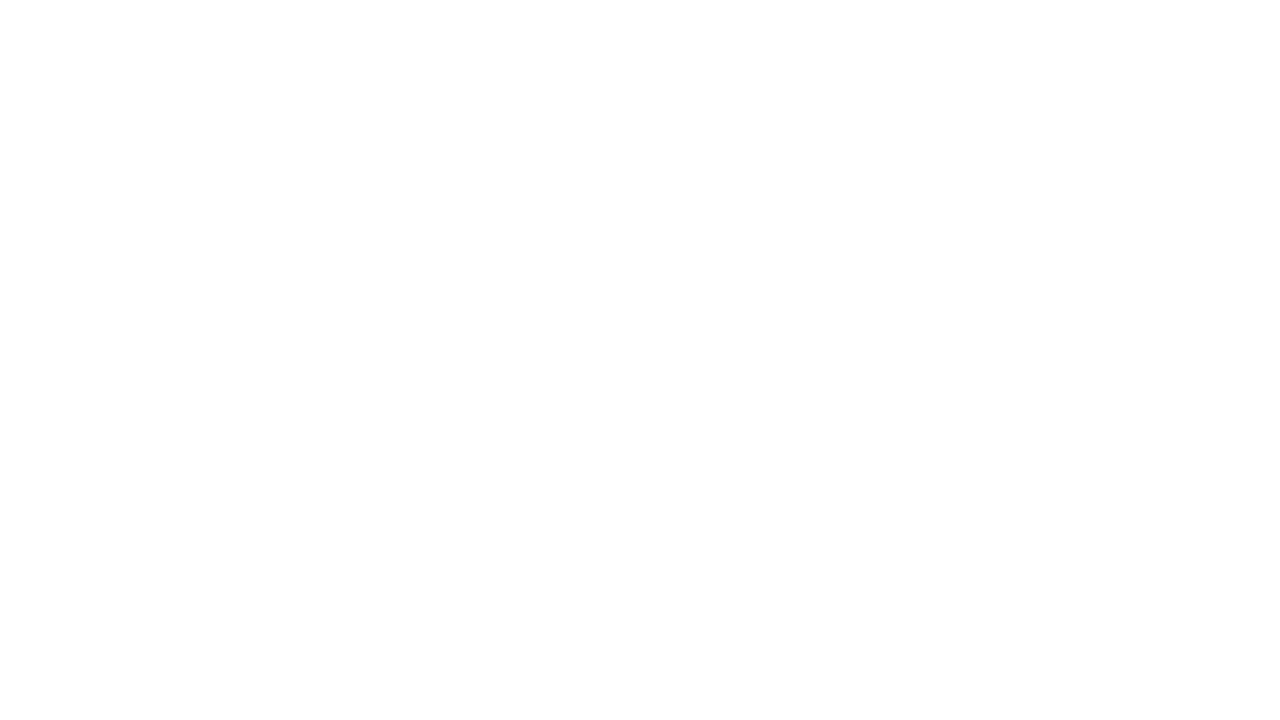 The VET System in Catalonia
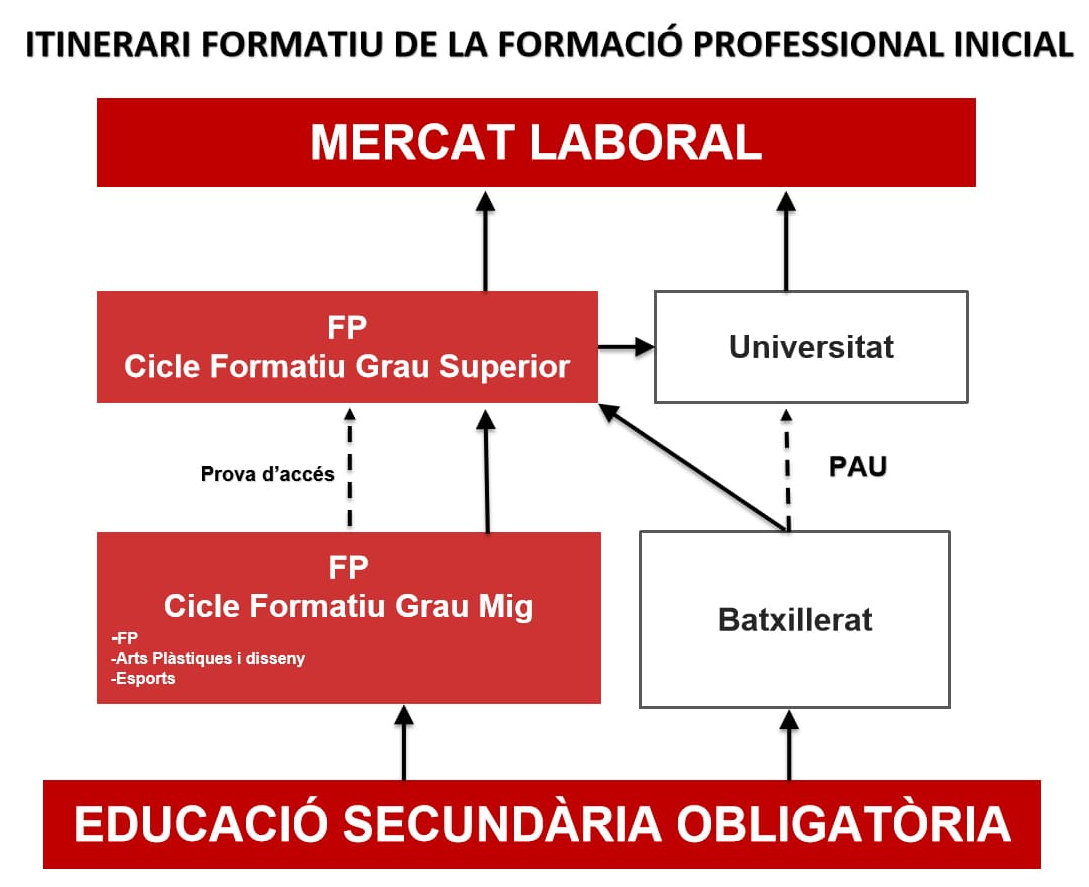 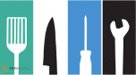 EQF 5
EQF 3-4
VET Education in Catalonia
State Competences 
Certification of the qualifications
Organization and design of the qualifications
174
VET Certificates
(Intermediate (EQF Level 3-4) and Advanced (EQF Level 5)
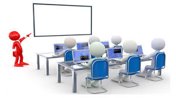 376​
VET Training centres
Regional Competences 
Design of 45% of the VET qualifications
Organization, revision and establishment of the educational offer.
OBJECTIVES
To foster a close relationship with companies for training, work placements and employment.
To organize, coordinate and monitor the annual educational VET catalog and employment and other VET qualification programs.
To propose curricula for training and employment programs.
To propose and promote teaching methodologies and resources for the continuous improvement of schools and educational excellence to evaluate results.
To promote the participation of companies in the actions of recognition of the work experience and validation of business training.
To promote agreements with companies for the Dual System.
To strengthen the European and international dimension of education.
To organize and coordinate programs and projects related to innovation, quality, entrepreneurship, business services, academic recognition of learning and professional advice.
MISSION
To provide a set of resources, services, programmes, projects and personalized support to VET centres to help them achieve VET Education Excellence.
VISION
To achieve a flexible and modern VET offer in Catalonia, in line with the challenges set out in the Catalan Education Laws and in the corresponding European reference framework, in order to help students acquire the necessary skills and qualifications that allow them achieve personal, professional and social development, throughout life.
UNITS
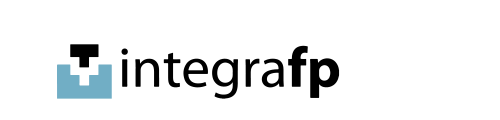 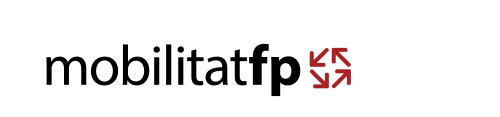 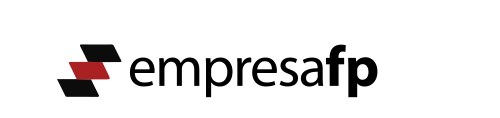 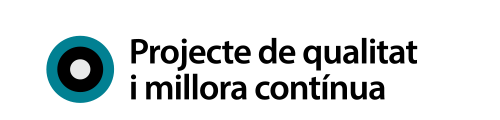 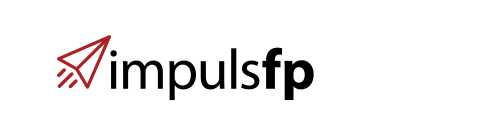 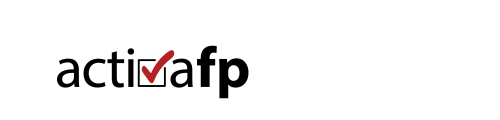 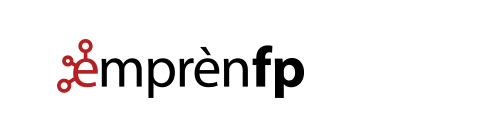 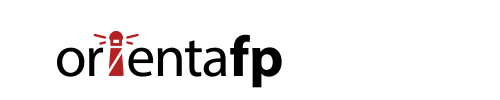 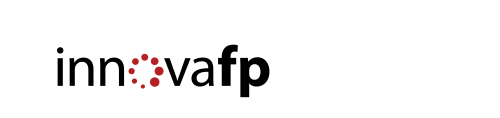 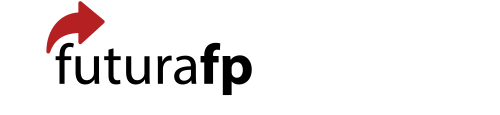 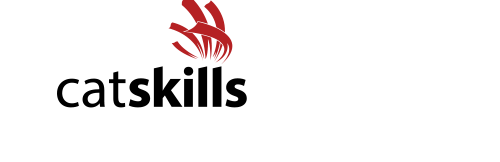 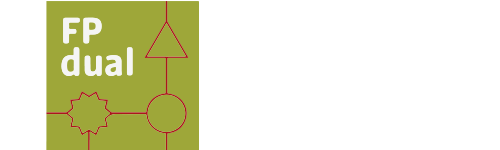 [Speaker Notes: the challenges related to creating local partnerships/engaging local stakeholders in adult learning – either in the context of your region or in the context of the S4Stride project.]
EUROPEAN NETWORKS
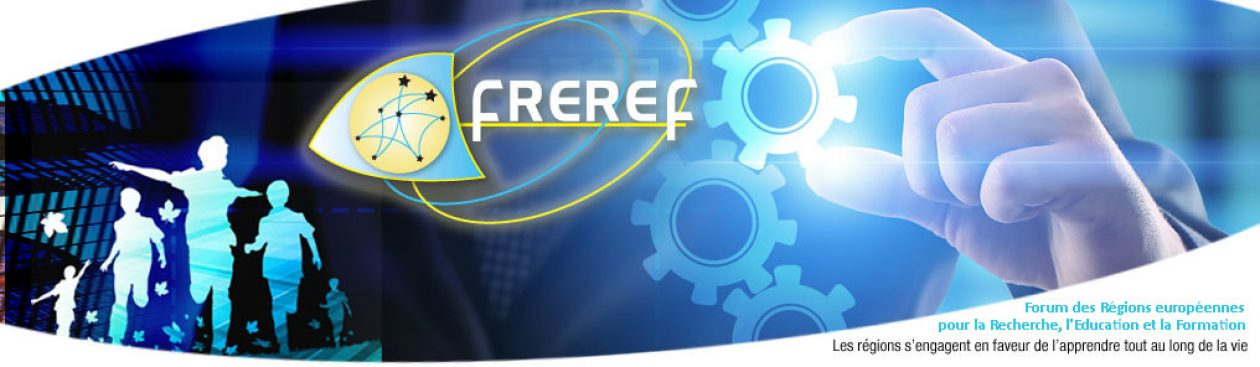 European Alliance for Apprenticeships
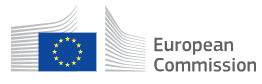 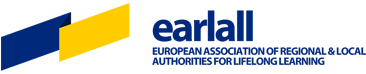 The Working Community of the Pyrenees
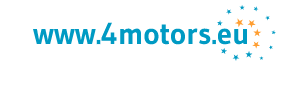 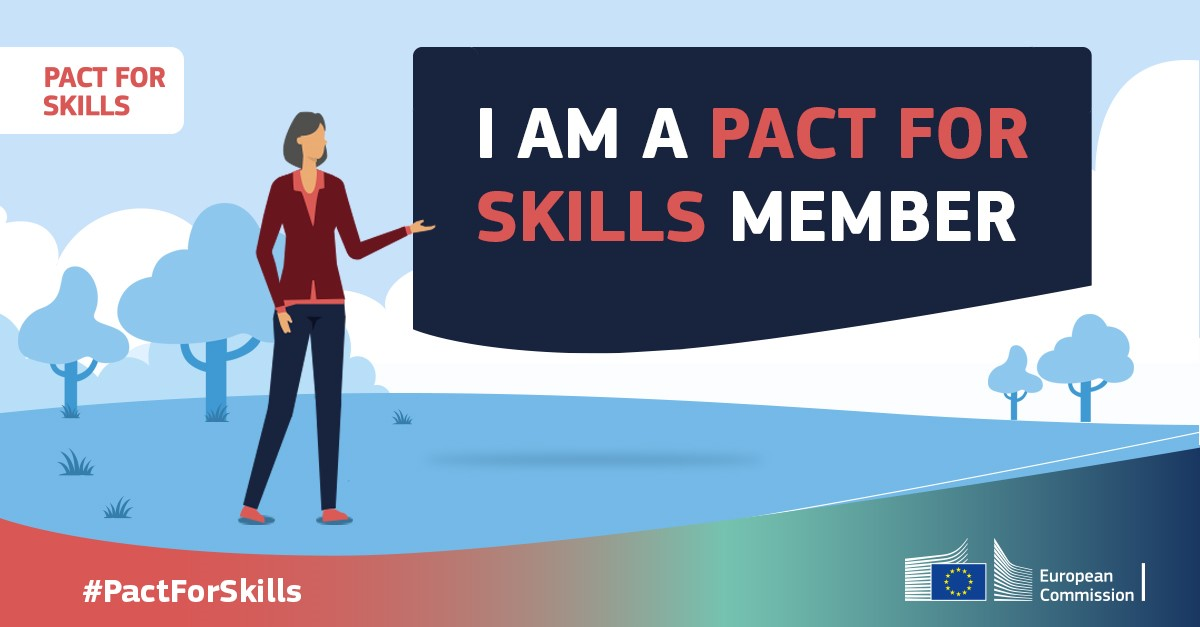 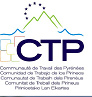 THANKS FOR YOUR ATTENTION
More information @:



                   		https://educacio.gencat.cat/ca/inici/


                 		https://sites.google.com/xtec.cat/web-formacio-professional/inici?authuser=0             	  	https://projectes.xtec.cat/mobilitatfp/
	

 	 	twitter.com/educaciocat / twitter.com/FpMobilitat
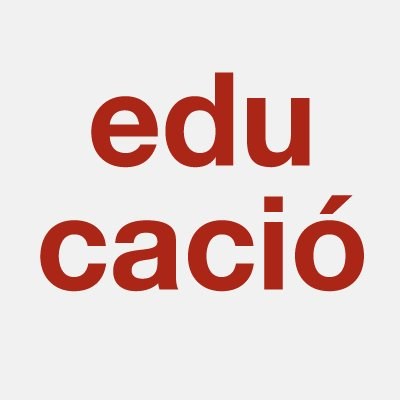 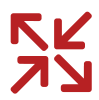 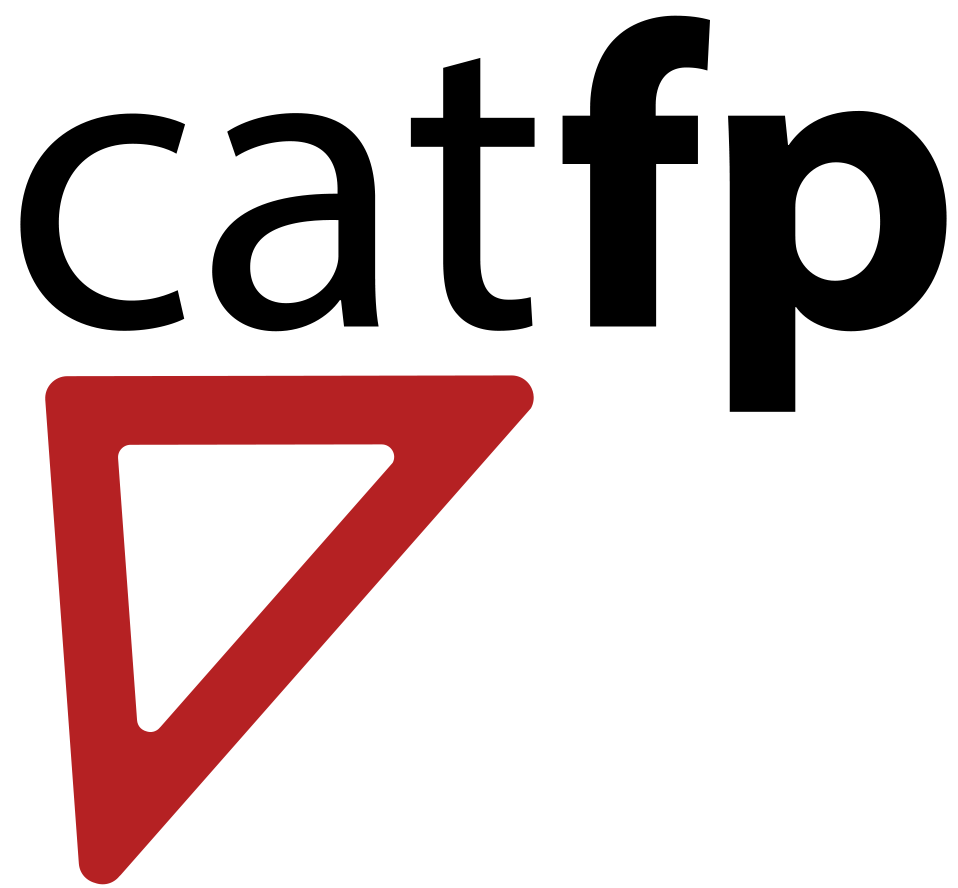 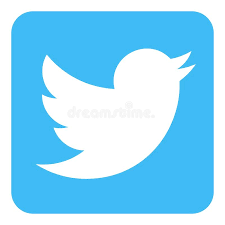 dgfp.educacio@gencat.cat / mobilitatfp.educacio@gencat.cat